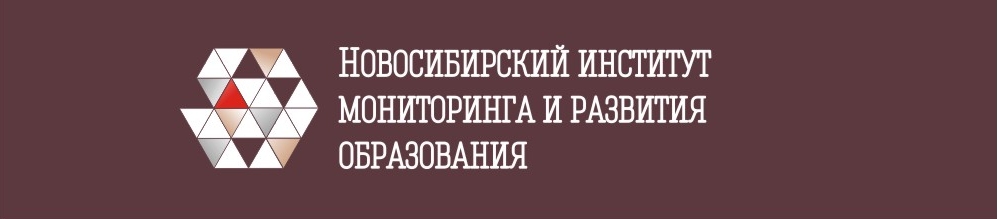 Сайт образовательной организации, как объект независимой оценки качества условий осуществления образовательной деятельности
Руснак Елена Ивановна,
научный сотрудник-руководитель группы «Статистика» 
ГКУ НСО «Новосибирский институт мониторинга 
и развития образования»
rusnakelena@gmail.com
http://nimro.ru/      https://vk.com/gku_nso_nimro            https://www.facebook.com/groups/282484211957119/
[Speaker Notes: В 2017 году был завершён трёхлетний цикл проведения независимой оценки качества образовательной деятельности. За период с 2015 по 2017 г.г. независимая оценка была проведена в 2000 организациях, осуществляющих образовательную деятельность и относящихся к различным министерствам и ведомствам. С этого, 2018 года независимая оценка проводится по второму кругу. В следующем году независимую оценку должны будут пройти все школы и детские сады.]
Переченьнормативно правовых актов по вопросам совершенствования проведения независимой оценки качества условий оказания услуг
Федеральный закон от 05.12.2017 №392-ФЗ «О внесении изменений в отдельные законодательные акты Российской Федерации по вопросам совершенствования проведения независимой оценки качества условий оказания услуг организациями в сфере культуры, охраны здоровья, образования, социального обслуживания и федеральными учреждениями медико-социальной экспертизы».
Указ Президента Российской Федерации от 14.11.2017 № 548 «Об оценке эффективности деятельности органов исполнительной власти субъектов Российской Федерации».
Постановление Правительства РФ от 31.05.2018 № 638 «Об утверждении Правил сбора и обобщения информации о качестве условий оказания услуг организациями в сфере культуры, охраны здоровья, образования, социального обслуживания и федеральными учреждениями медико-социальной экспертизы».
Постановление Правительства РФ от 26.07.2018 г. № 873 «О внесении изменений в типовую форму трудового договора с руководителем государственного     (муниципального) учреждения».
Приказ министерства труда и социальной защиты Российской Федерации от 31.05.2018 г. № 344н «Об утверждении единого порядка расчёта показателей, характеризующих общие критерии оценки качества условий оказания услуг организациями в сфере культуры, охраны здоровья, образования, социального обслуживания и федеральными учреждениями медико-социальной экспертизы»
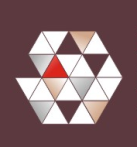 [Speaker Notes: В настоящее время в Федеральном Законодательстве в части проведения независимой оценки произошли изменения (ФЗ-362).
Изменения в нормативно-правовых актах коснулись разных направлений проведения независимой оценки.
Перечень документов, на которые необходимо обратить внимание, представлен на слайдах. Позвольте мне акцентировать внимание на некоторых из них. Это ФЗ-392 и приказ Минтруда и социальной защиты …. СКАЗАТЬ ПОДРОБНЕЕ]
Общедоступная информация
К общедоступной информации относятся общеизвестные сведения и иная информация, доступ к которой не ограничен.

 Общедоступная информация может использоваться любыми лицами по их усмотрению при соблюдении установленных федеральными законами ограничений в отношении распространения такой информации.
Отчёт о результатах самообследования
Сведения о деятельности организации
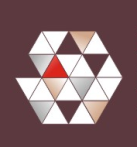 [Speaker Notes: Для того, чтобы разобраться, почему независимая оценка и сайты так тесно связаны друг с другом, обратимся к формулировке по законодательству. 
Независимая оценка качества условий осуществления образовательной деятельности организациями, осуществляющими образовательную деятельность, проводится в целях предоставления участникам отношений в сфере образования информации об уровне организации работы по реализации образовательных программ на основе общедоступной информации.
Что принято считать общедоступной информацией?
НА СЛАЙД (1) 
1. К общедоступной информации относятся общеизвестные сведения и иная информация, доступ к которой не ограничен.
2. Общедоступная информация может использоваться любыми лицами по их усмотрению при соблюдении установленных федеральными законами ограничений в отношении распространения такой информации.

Итак, для обеспечения условий и качества проведения независимой оценки организации, осуществляющие образовательную деятельность должны предоставить в открытом доступе в сети «Интернет» отчёт о результатах самообследования, а также информацию о своей деятельности в соответствии с законодательством Российской Федерации.]
КРИТЕРИИ НЕЗАВИСИМОЙ ОЦЕНКИ
АНКЕТИРОВАНИЕ ПОЛУЧАТЕЛЕЙ ОБРАЗОВАТЕЛЬНЫХ УСЛУГ
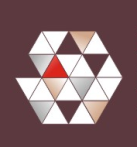 [Speaker Notes: Методы получения информации]
Доля сайтов организаций,содержащих ОСНОВНЫЕ сведения о деятельности организации, в %
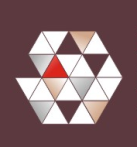 Доля сайтов организаций,содержащих сведения о педагогическом составе, в %
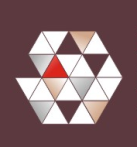 Доля сайтов организаций,представляющих сервисы для взаимодействия, в %
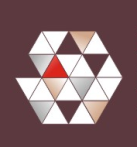 Соответствие информации о деятельности организации социальной сферы, размещенной на общедоступных информационных ресурсах, ее содержанию и порядку (форме), установленным нормативными правовыми актами
!!!
на информационных стендах в помещении организации
менее 70% информации            0 баллов!
на официальных сайтах  организации
70-80% 
40 баллов
80-90% 
60 баллов
более, чем 90% 
100 баллов
1.2.1. Наличие и функционирование на официальном сайте организации информации о дистанционных способах взаимодействия с получателями услуг:
- телефона;
- электронной почты;
- электронных сервисов (форма для подачи электронного обращения (жалобы, предложения), получение консультации по оказываемым услугам и пр.);
- раздела "Часто задаваемые вопросы";
- технической возможности выражения получателем услуг мнения о качестве условий оказания услуг организацией социальной сферы (наличие анкеты для опроса граждан или гиперссылки на нее);
- иного дистанционного способа взаимодействия.
по 20 баллов 
за каждый способ
Доля получателей услуг, удовлетворенных открытостью, полнотой и доступностью информации о деятельности организации
Вопросы анкеты для получателей образовательных услуг

Видели ли Вы в помещении организации при её посещении стенды с информацией о деятельности организации?
Насколько Вы удовлетворены открытостью, полнотой и доступностью информации о деятельности организации, размещённой на информационных стендах в помещении организации?
Пользовались ли Вы официальным сайтом организации?
Насколько Вы удовлетворены открытостью, полнотой и доступностью информации о деятельности организации, размещённой на официальном сайте в сети Интернет?
Пользовались ли Вы какими-либо дистанционными способами взаимодействия с организацией (телефон, электронная почта, форма для подачи электронного обращения (жалобы, предложения), получение удалённой консультации по оказываемым услугам, раздел «Часто задаваемые вопросы», онлайн анкета для опроса граждан на сайте и т.п.)?
Если вариант ответа плохо или очень плохо – указывается причина
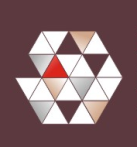 [Speaker Notes: Следующие показатели характеризуют комфортность условий образовательной организации, в которых осуществляется образовательная деятельность. Все]
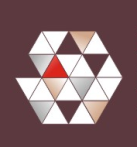 Форма плана по устранению недостатков, выявленных в ходе проведения независимой оценки
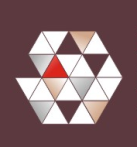 [Speaker Notes: Хотелось бы обратить ваше внимание на форму плана по устранению недостатков (про ответственных)]
Раздел на сайте «Независимая оценка»
в
Результаты независимой оценки
Официальный сайт www.bus.gov.ru
План мероприятий по улучшению качества образовательной деятельности с чётом результатов независимой оценки
Сайт образовательной организации
Анкета для получателей образовательных услуг
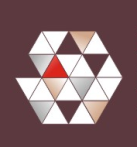 [Speaker Notes: Может быть продумать и разместить на сайте раздел?]
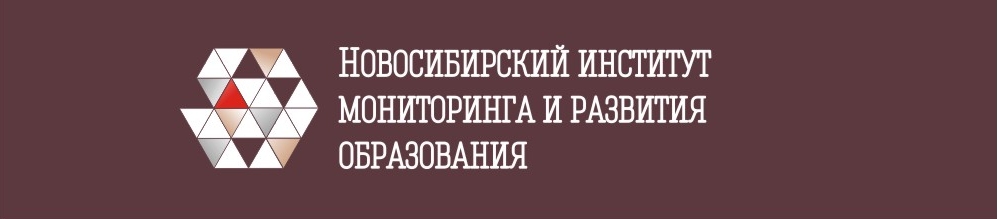 www.nimro.ru 

info.nimro@gmail.com

8-(383)-347-46-43